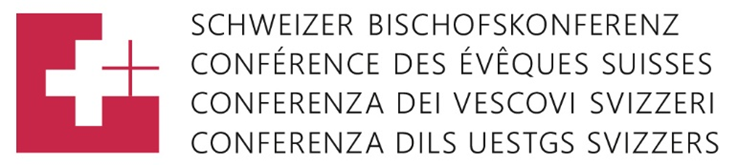 Abus sexuels dans le contexte ecclésial
Statistiques des cas annoncés en 2019 d’abus 
commis dans la période 
1950 - 2019
En 2019 les groupes d’experts diocésains ont reçu un total de 34 cas annoncés:

6 abus rsp. les 5 cas ont eu lieu après 2000. Dans aucun cas il n'y avait une relation de dépendance. Il s’agit des cas suivants:
a)  Une aide de communion/un sacristain (bénévole) a fait des avances déplacées à une femme adulte lors d'un voyage de la paroisse (dégustation de vin en Allemagne). b) Un séminariste a fait des déclarations à connotations sexuelles et des avances déplacées à un aide-soignant lors d'un séjour à l'hôpital. Il est aujourd'hui gravement handicapé et a besoin de soins et, à ce titre, est retourné dans son pays d'origine. c) Un prêtre d'une congrégation (un religieux) a fait des avances déplacées à une femme dans une maison d'étudiants. d) Un assistant pastoral a fait des déclarations déplacées lors d'une conversation avec un fidèle pratiquant resp. il lui a parlé de ses fantaisies érotiques envers les femmes. Son auditeur a été indigné et a rapporté l'incident.  e) Comportement exhibitionniste d'un prêtre envers deux femmes adultes à deux périodes différentes. Les femmes n'ont pas voulu dénoncer l'incident à la police. L'affaire a été examinée par l'Église et se trouve actuellement à Rome. 29 cas prescrits ont également été annoncés, dont 21 se sont déroulés entre 1950 et 1980. Les statistiques montrent que les mesures prises depuis 2002 font effet. Le nombre de cas annoncés reste dans le cadre de ces dernières années (ne sont pas compris les cas annoncés à la CECAR que celle-ci traite elle-même).
2